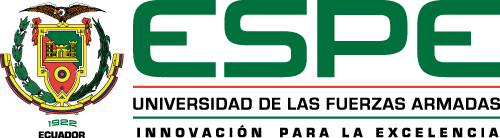 DESARROLLO DE UN SISTEMA DE CONTROL PARA UN VENTILADOR MECÁNICO HAMILTON GALILEO (RESPIRADORES COVID-19) APLICANDO INGENIERÍA INVERSA
KATHERINE MÉNDEZ SALAS
ING. PHD. NICOLÁS PÁEZ

AGOSTO 2021
COVID -19
Enfermedad que afecta el sistema respiratorio (Información Básica Sobre La COVID-19, 2021)
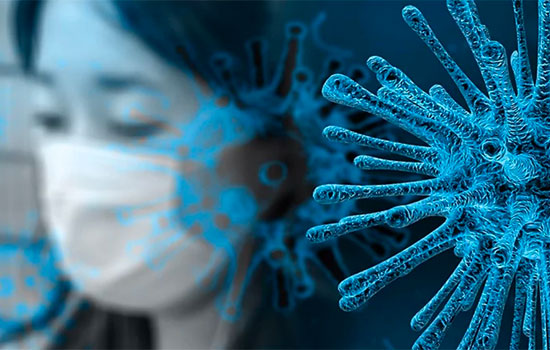 499 K casos en Ecuador
213 M en el mundo
95% de UCI se encuentra ocupadas
INGENIERÍA INVERSA
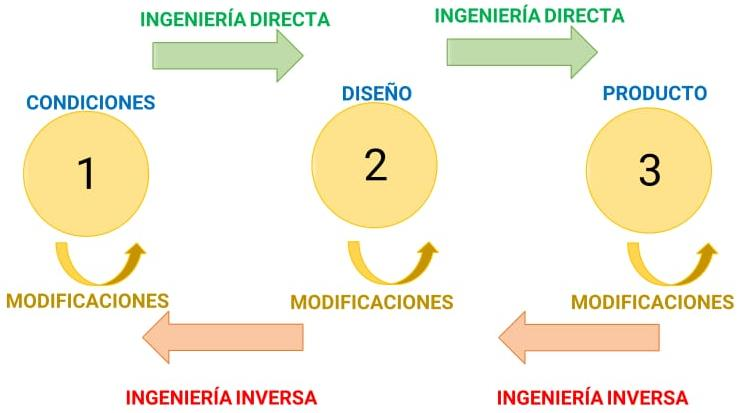 La Ingeniería inversa es el proceso de analizar un sistema para identificar suscomponentes y las interrelaciones existentes entre sí. Se crea representaciones del sistema en un nivel superior de abstracción.
HAMILTON GALILEO
El equipo GALILEO es un sistema de ventilación neumático controladoelectrónicamente. 

La función principal es el suministro de una mezcla de gases al paciente.
El sistema electrónico se encarga de controlar el sistema neumático,monitorizar presión, volumen y flujo que se entrega al paciente. (Hamilton, 2005)
VISIÓN GENERAL DEL EQUIPO
ANÁLISIS DE SISTEMAS
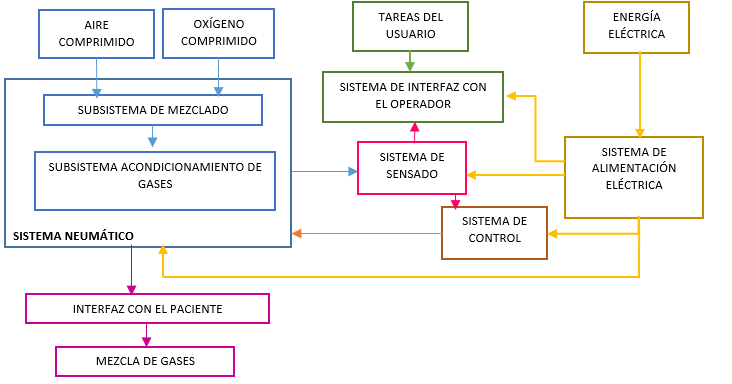 SISTEMA NEUMÁTICO
BLOQUE DE MEZCLADO
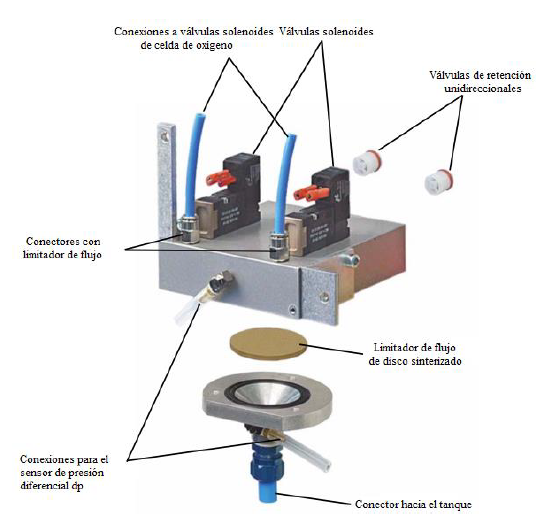 TANQUE DE ALMACENAMIENTO
VÁLVULA INSPIRATORIA
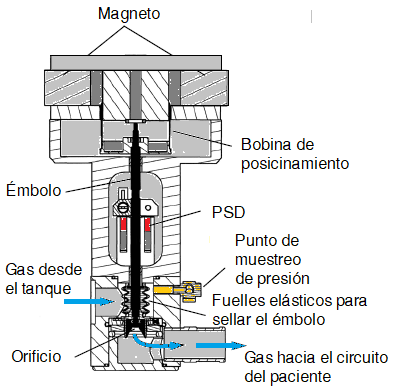 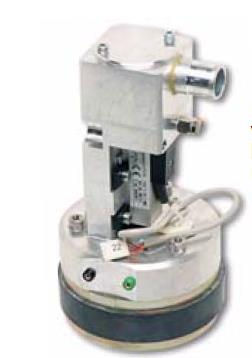 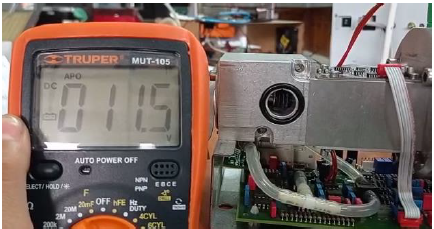 ANÁLISIS DEL CIRCUITO DE LA VÁLVULA INSPIRATORIA
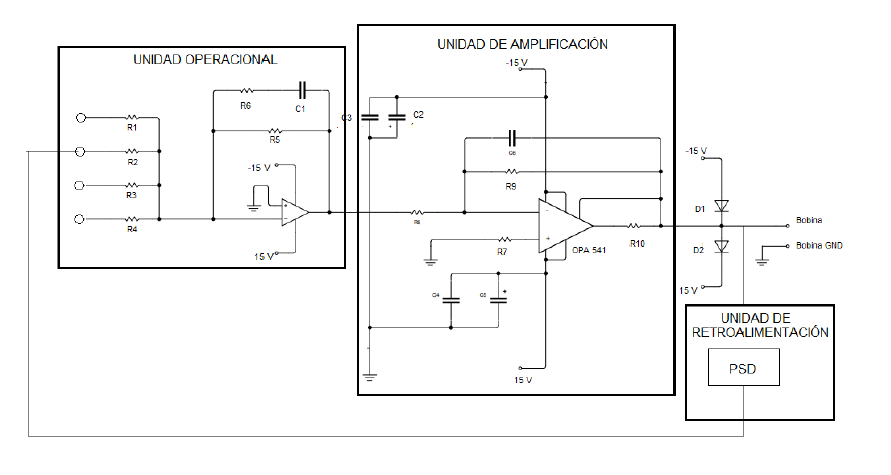 VÁLVULA ESPIRATORIA
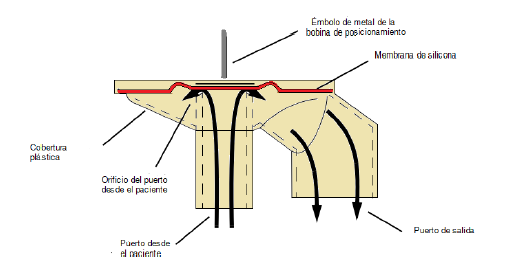 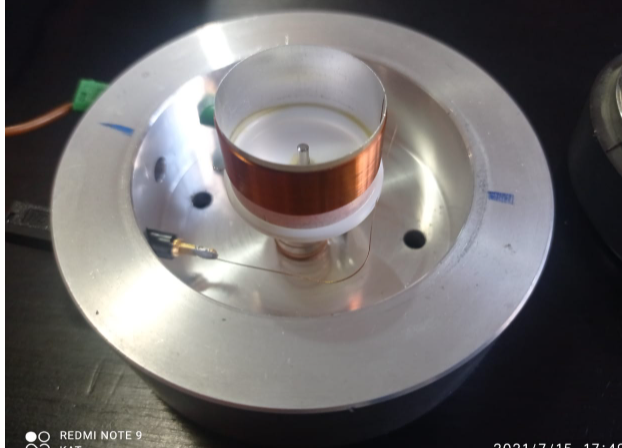 VÁLVULAS DE SOBREPRESIÓN
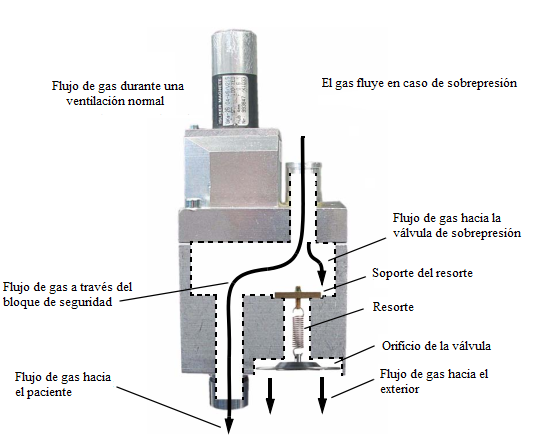 SENSORES
(S)CMV
El modo ventilatorio (S)CMV Ventilación mandatoria controlada sincronizada. Modo ventilatorio que proporciona respiraciones mandatorias cuya variable de control es el volumen. la respiración será ciclada por tiempo y activada por la máquina.
Requerimientos
IMPLEMENTACIÓN
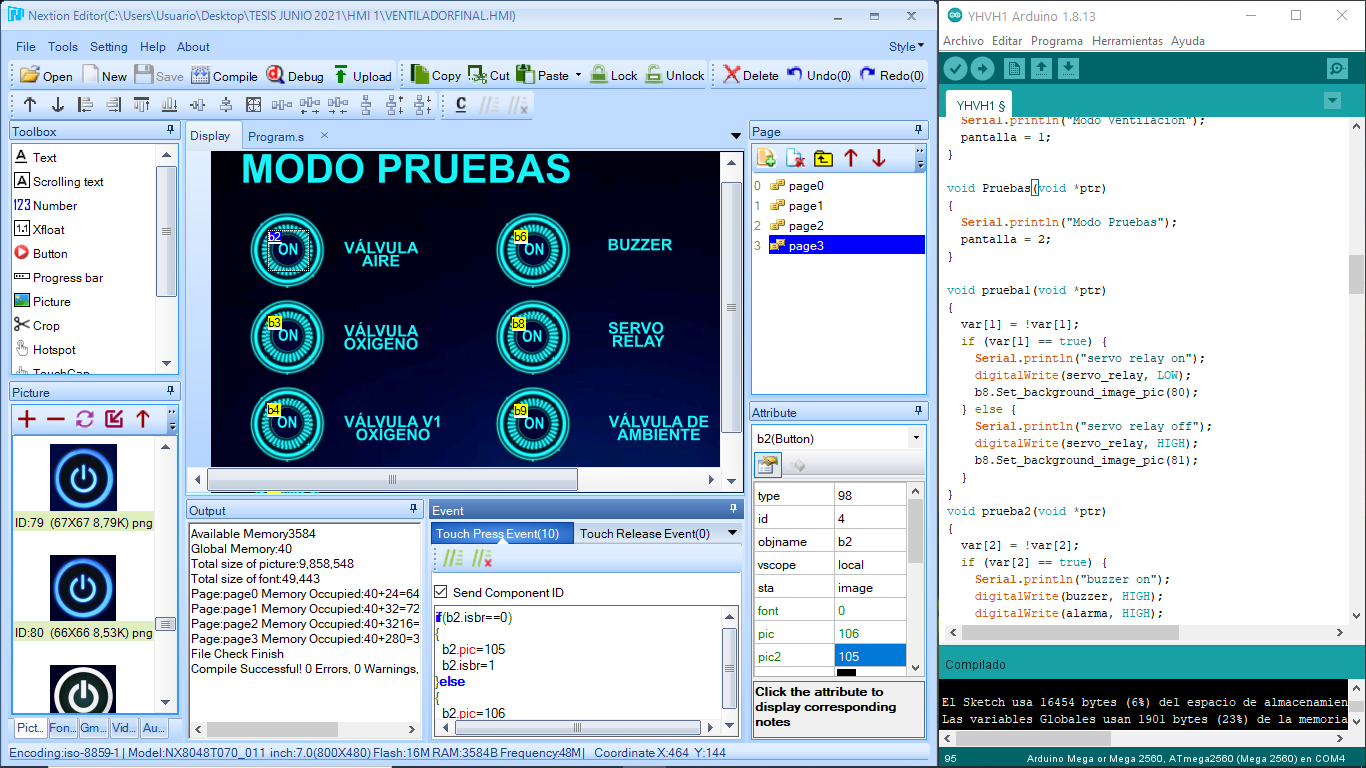 IDENTIFICACIÓN DE SEÑALES
CIRCUITOS DE ACONDICIONAMIENTO
DISEÑO DE CIRCUITOS DE CONTROL
PROGRAMACIÓN IDE ARDUINO
PROGRAMACIÓN PANTALLAS NEXTION
VALIDACIÓN
IDENTIFICACIÓN DE SEÑALES
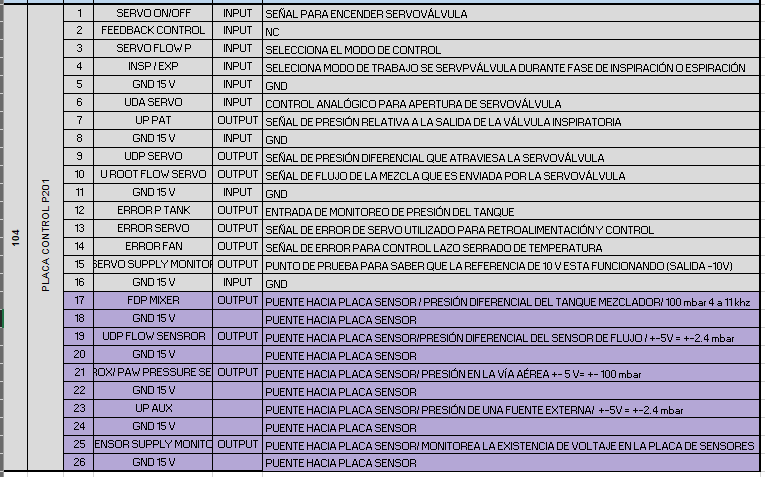 DISEÑO DE PLACA ELECTRÓNICA
PLACA DE CONTROL
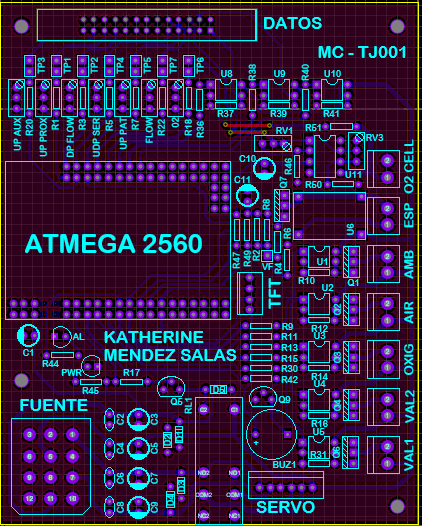 PLACA DE CONTROL
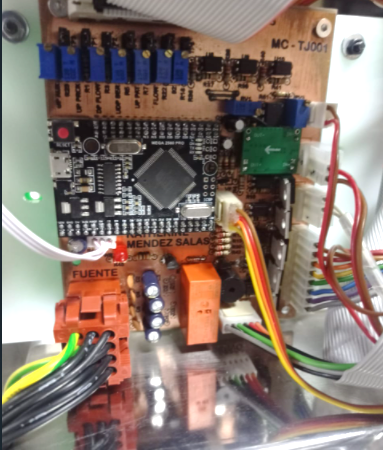 INTERFAZ CON EL OPERADOR
Desarrollada en una pantalla Nextion
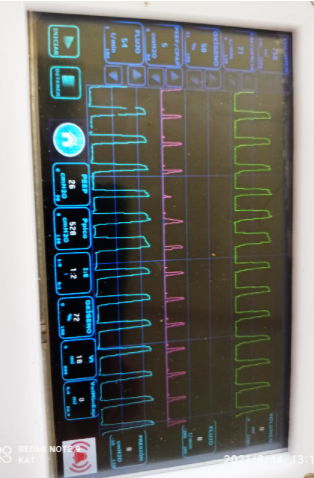 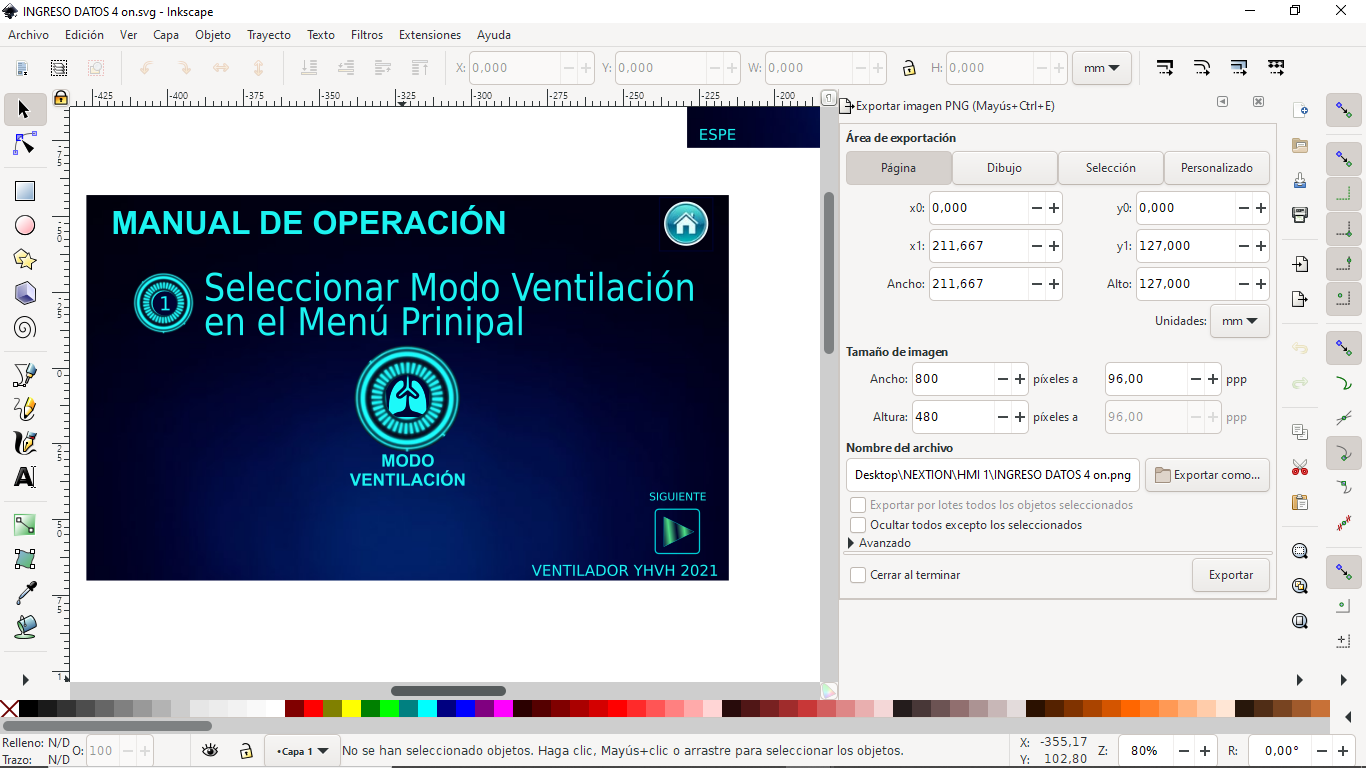 INTERFAZ CON EL PACIENTE
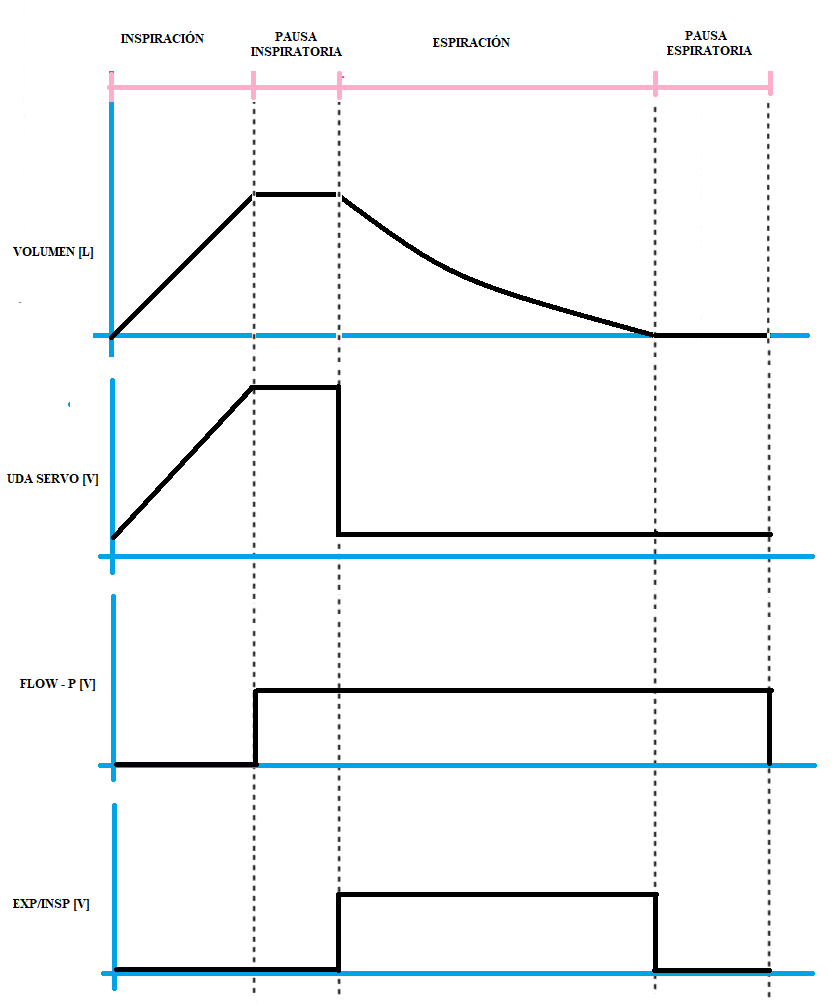 PROGRAMACIÓN
RESULTADOS
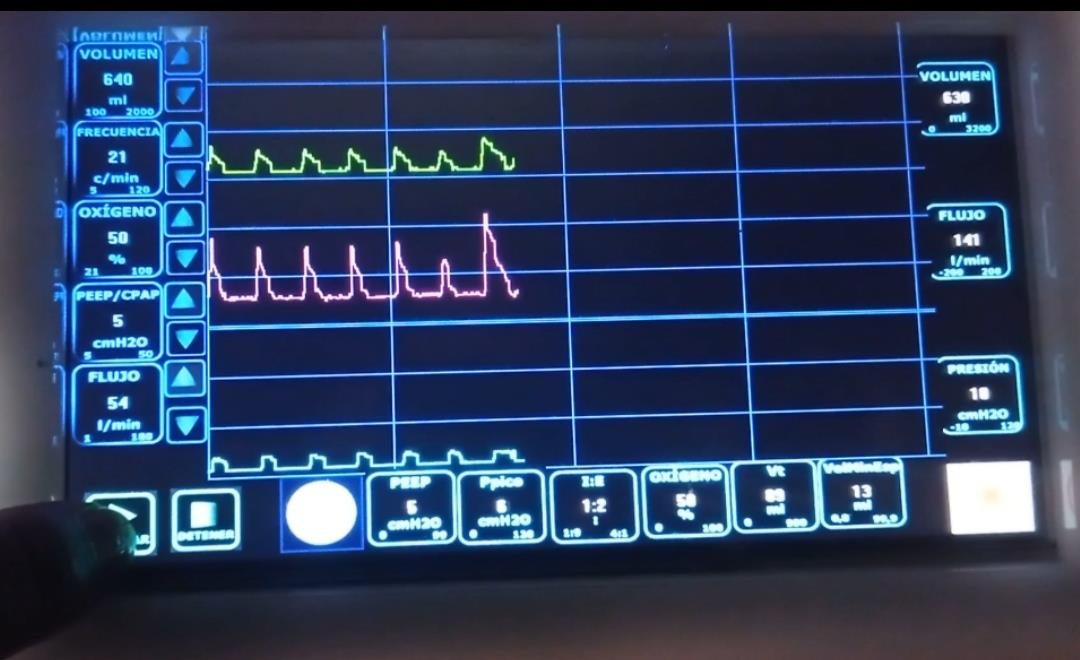 PRUEBAS
Conclusiones
Se implementa un control de secuencia para que la válvula inspiratoria y la válvula espiratoria actúen de forma sincronizada, para lograr el alcance de los valores de volumen, presión y flujo requeridos por el paciente. Esto es posible a través del análisis del circuito de control analógico y, el correcto y sincronizado envío de señales en función de la fase inspiratoria en que se encuentre y el complemento con la válvula espiratoria para mantener los valores de presión PEEP requeridos. 
Se elabora la validación de los sensores de presión a través de la utilización de un manómetro de presión diferencial de columnas de agua, ya que, en el mercado ecuatoriano no se logra encontrar sensores de presión con rangos tan bajos de presión, y los únicos que se han encontrados trabajan con valores de hasta 10 kPa, por lo que la sensibilidad no es la adecuada para trabajar con fines médicos. 
Se logra diseñar una placa de control capaz de integrar las placas originales del equipo, que permita el mando de los actuadores y la recepción de señales monitorizadas, a través del empleo de componentes fáciles de conseguir como lo es el microcontrolador ATMEGA 2560 y una pantalla táctil Nextion.
Conclusiones
Se logra poner en marcha un respirador mecánico Hamilton Galileo dado de baja y reconstruir sus interconexiones, optimizar los circuitos y la reducción de espacios a través de la implementación de circuitos digitales y el uso de un microcontrolador para la sustitución de electrónica analógica. 
El modo ventilatorio seleccionado es la ventilación mandatoria controlada sincronizada, la cual se encuentra desarrollada en función del tiempo de inspiración y espiración, la frecuencia respiratoria, el volumen frecuencia y presión meseta. Se opta por el desarrollo de un modo ventilatorio el cual es mandado por tiempo debido a que es el modo ventilatorio más accesible a desarrollar, debido a la complejidad del sistema. 
Se determina un algoritmo de mezcla de gases basado en el número de moles y en la presión parcial de cada elemento que compone la mezcla, el cual permite un mejor control de la proporción de la mezcla de oxígeno y aire. El algoritmo es válido, ya que las presiones de trabajo son menores a 1 atm y por lo tanto se considera las propiedades de un gas ideal, sin embargo, por la escasez suscitada por la pandemia Covid - 19 no se puede realizar las pruebas e implementación del algoritmo con oxígeno, por lo que se mantiene la implementación y pruebas realizadas únicamente con aire.
Recomendaciones
Se recomienda la utilización de sensores de flujo másico de uso clínico, los cuales permiten determinar con certeza cuál es el envío de la mezcla de gases hacia el paciente.
 Se recomienda para trabajos futuros que la unidad de mezclado, en lugar de utilizar de válvulas solenoides, se utilice servoválvulas, las cuales son capaces de controlar el grado de apertura, y por lo tanto un control adecuado de flujo, con mayor precisión de la entrega de oxígeno hacia el paciente.
Se recomienda la utilización de fuentes de alimentación de uso médico, ya que al utilizar sensores de presión de valores sumamente bajos requiere la utilización de amplificadores de instrumentación los cuales son sumamente sensibles a variaciones de voltaje y corriente.